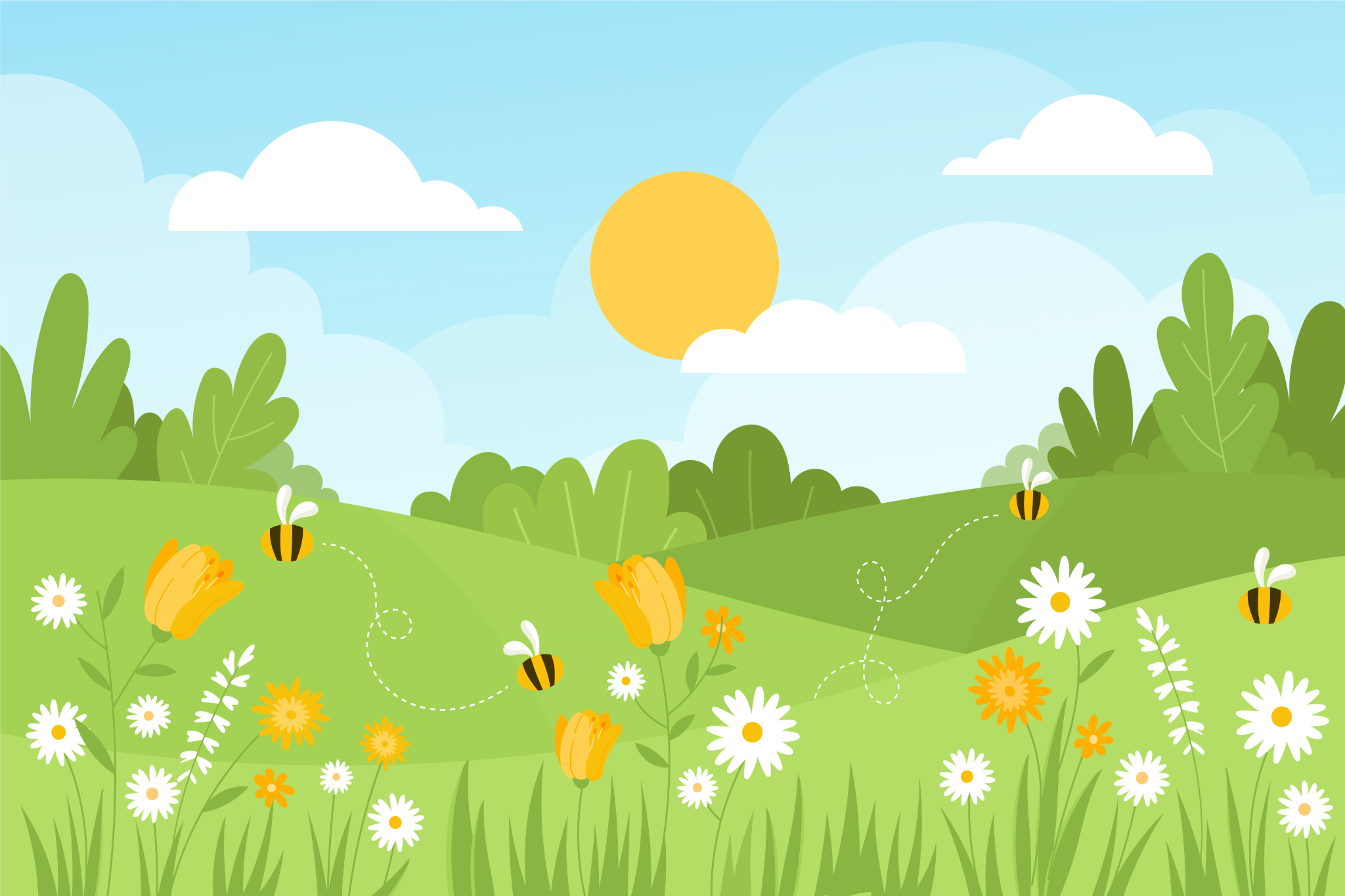 Mijn schrijfboekje.
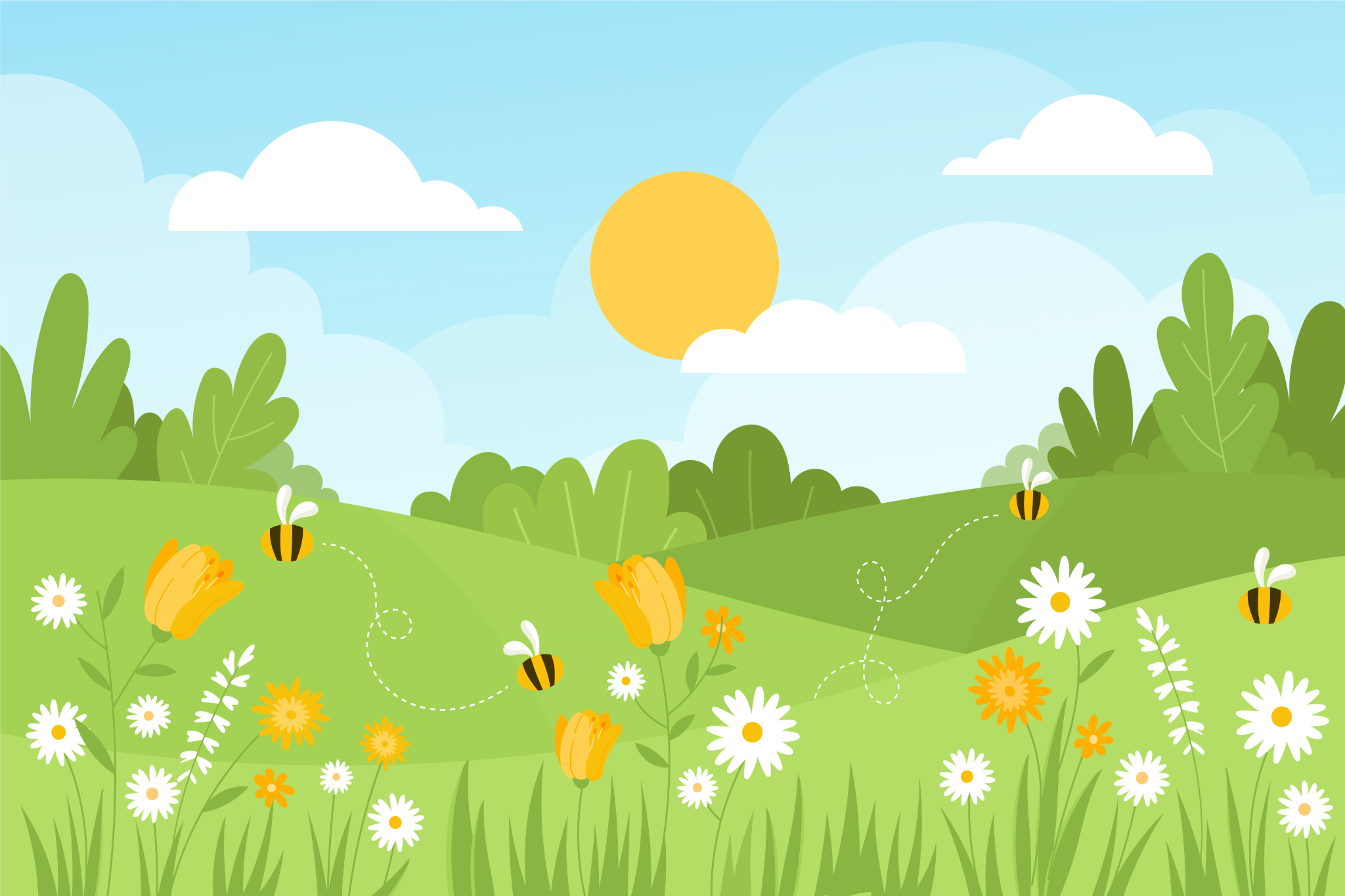 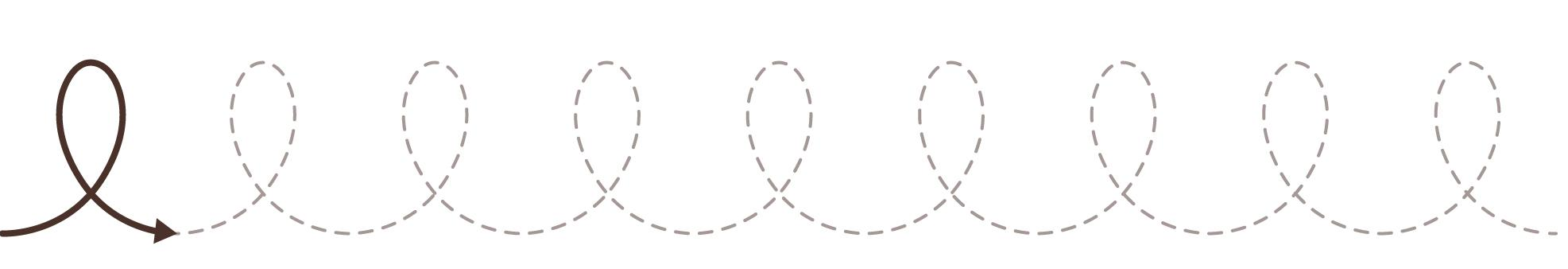 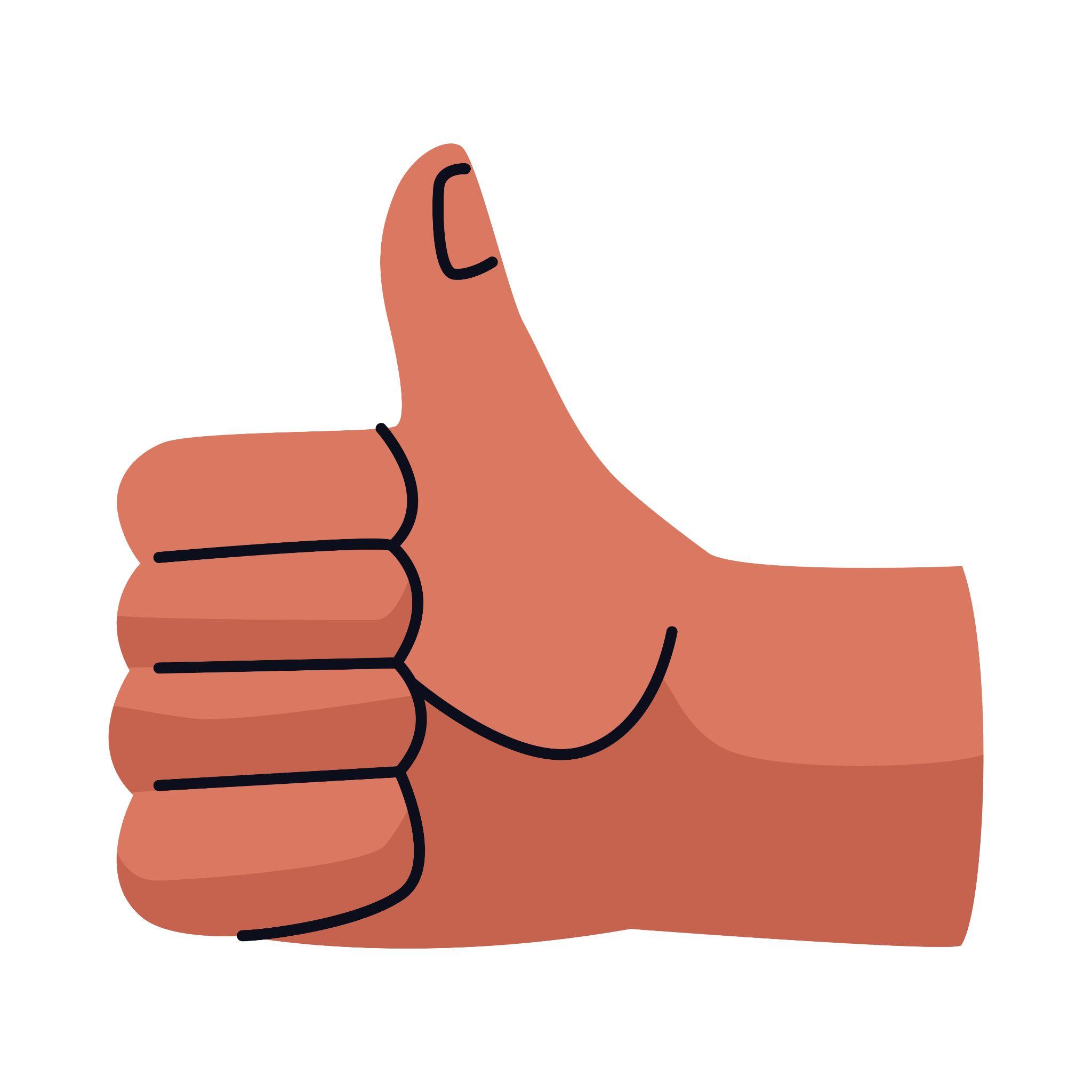 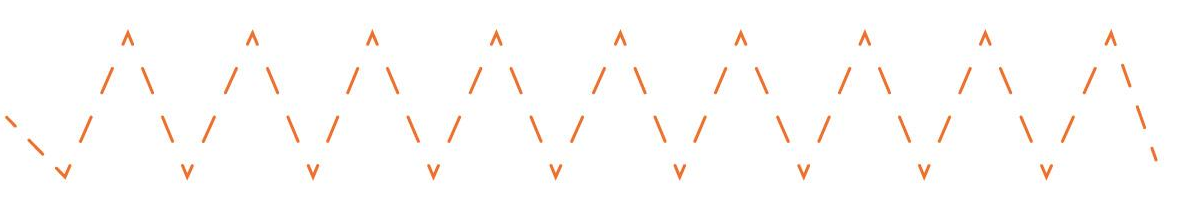 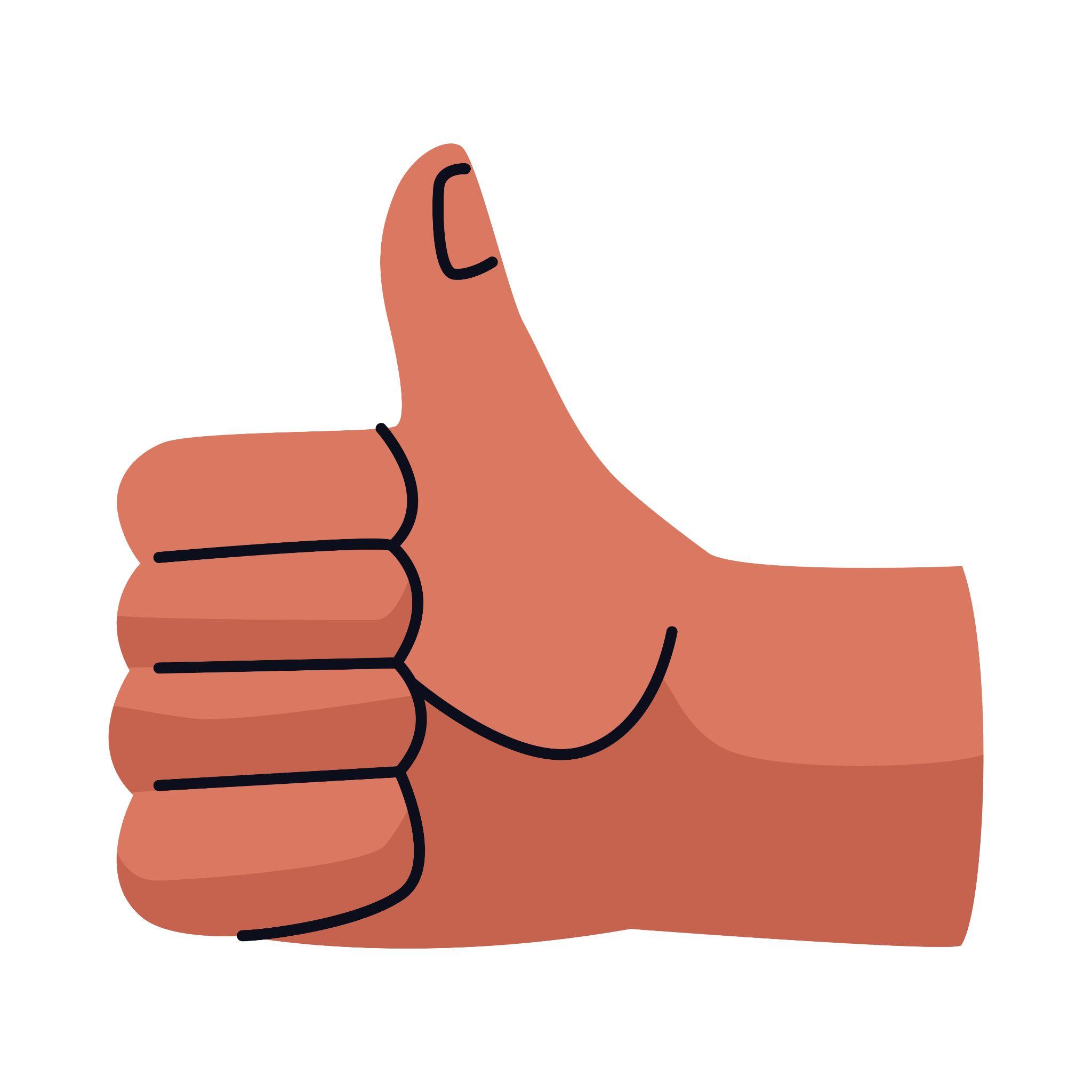 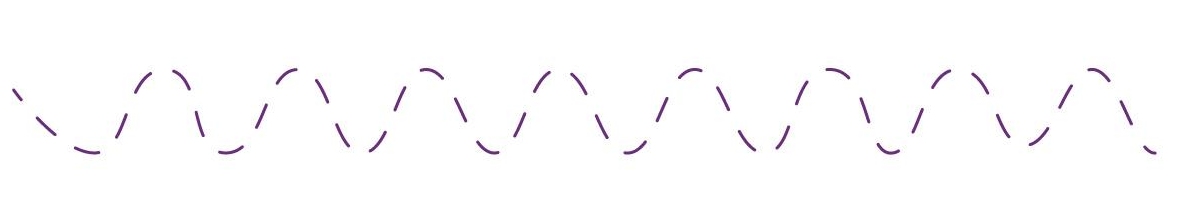 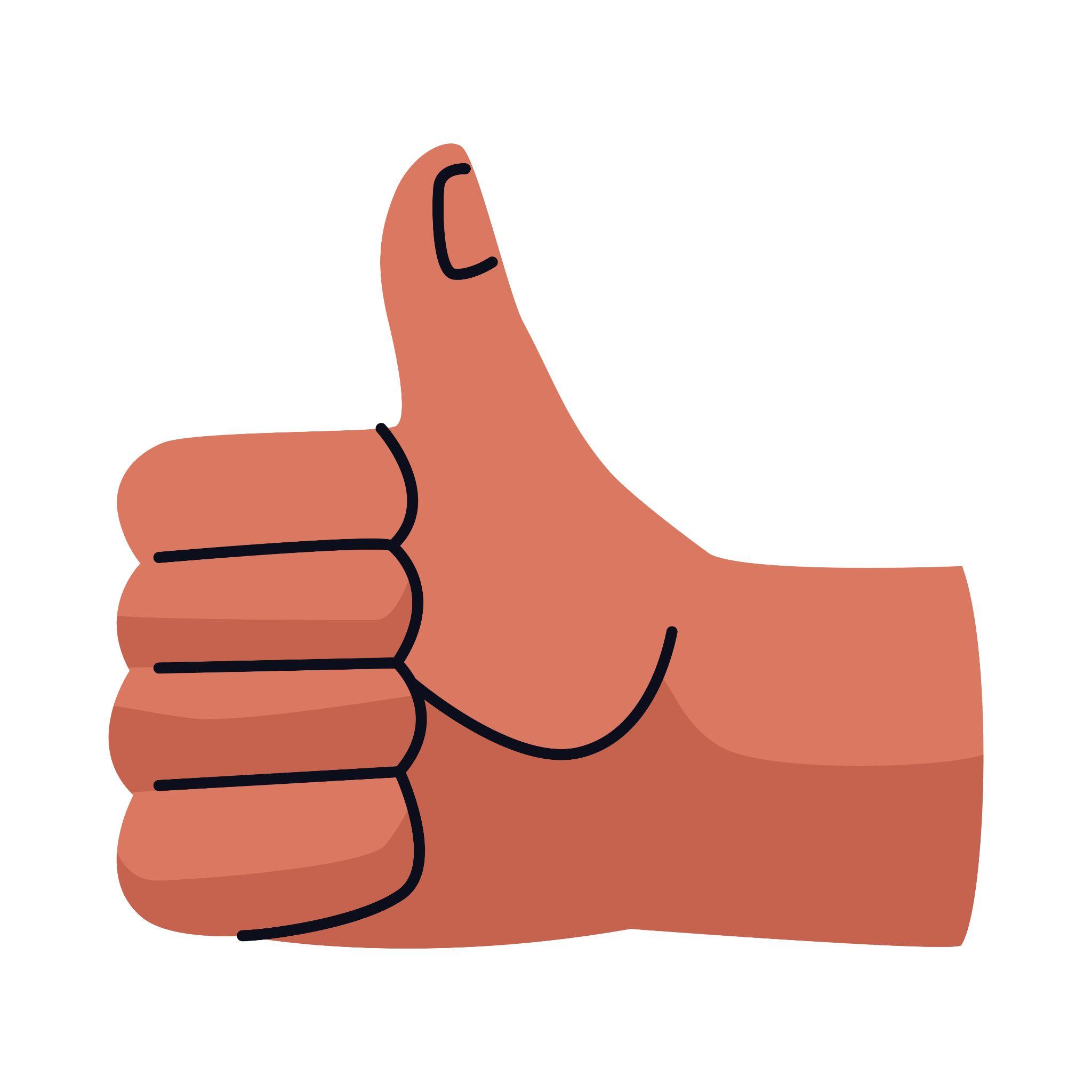 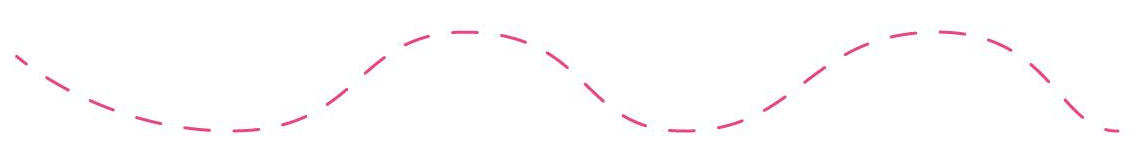 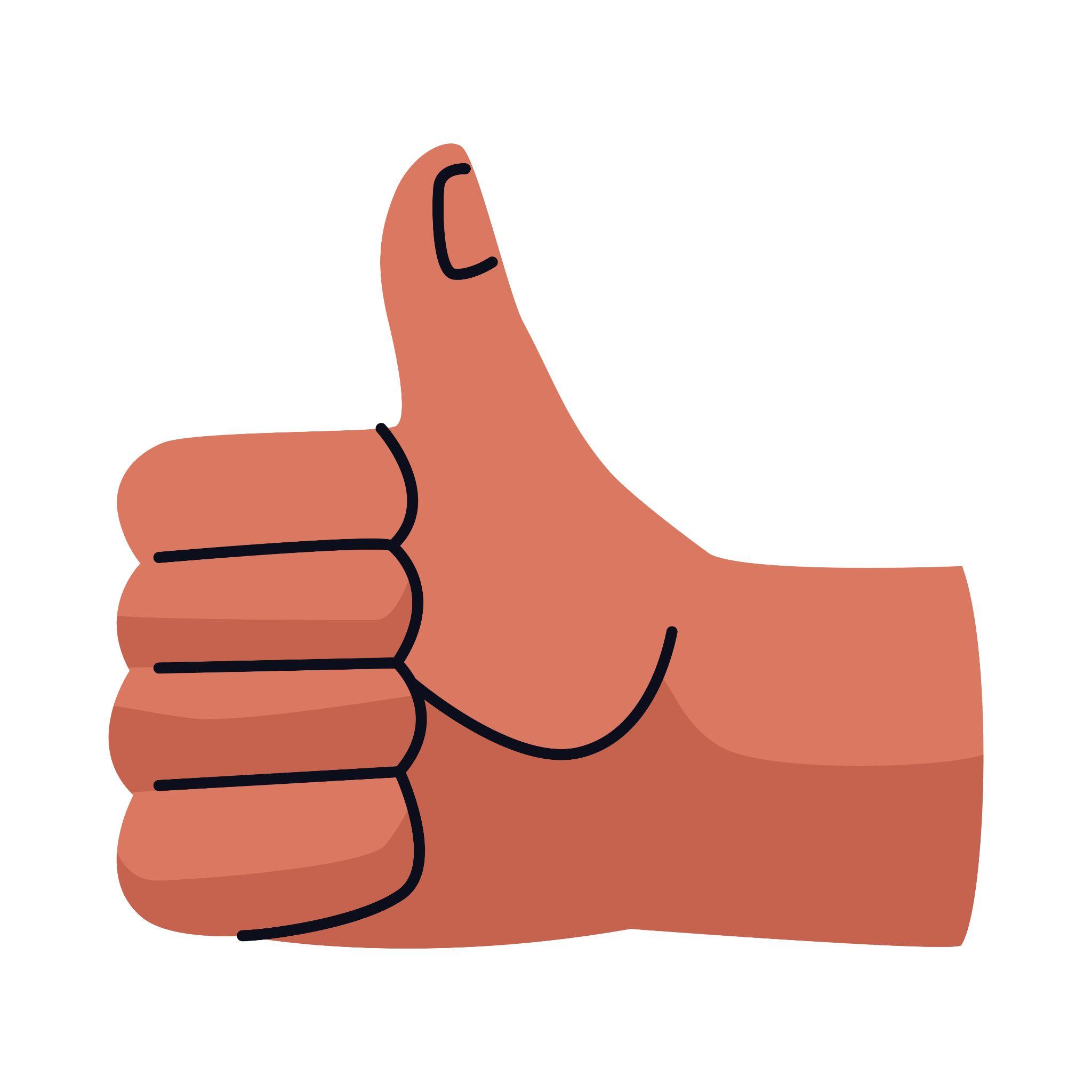 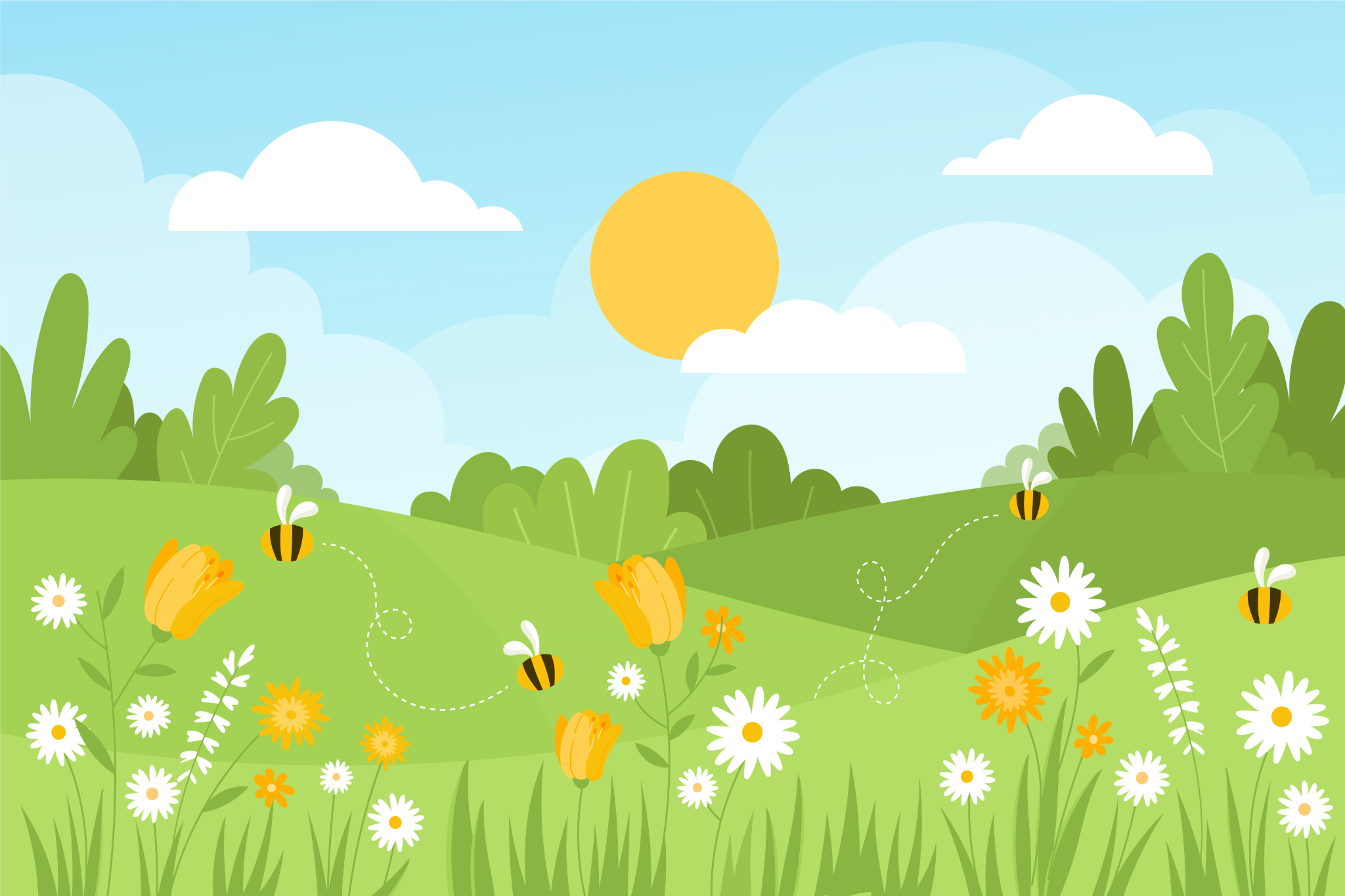 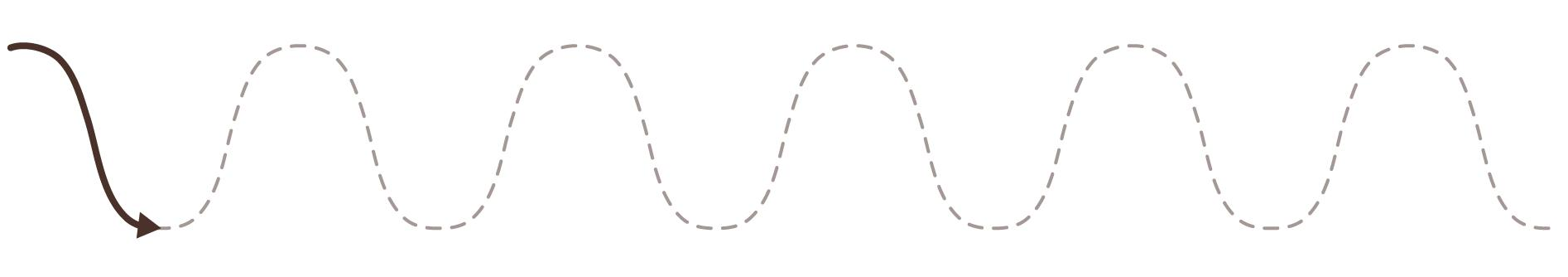 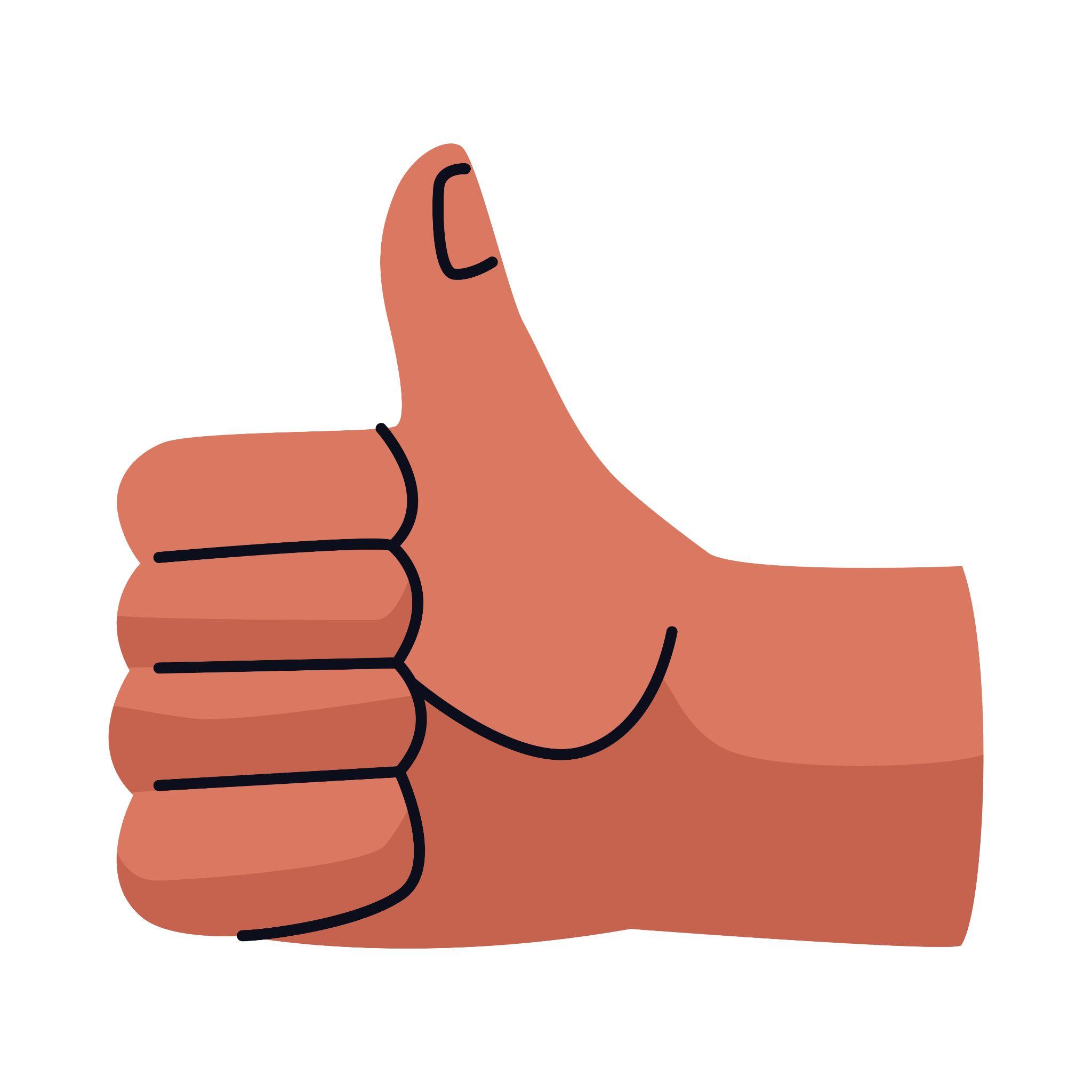 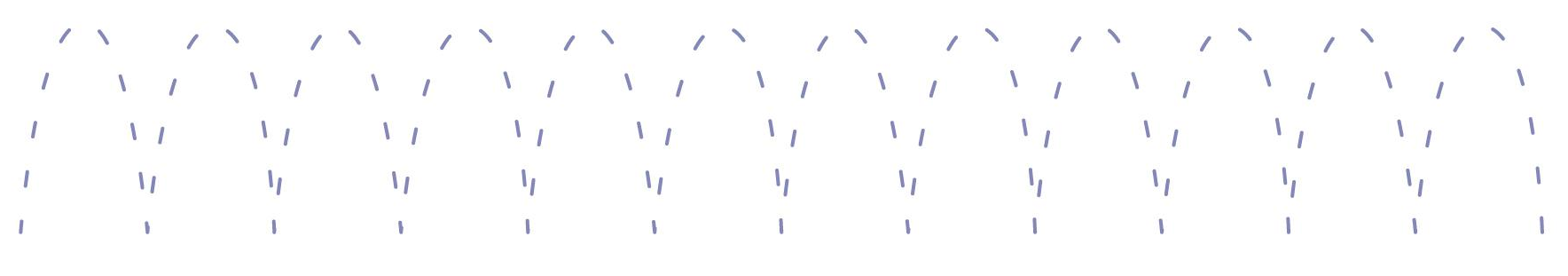 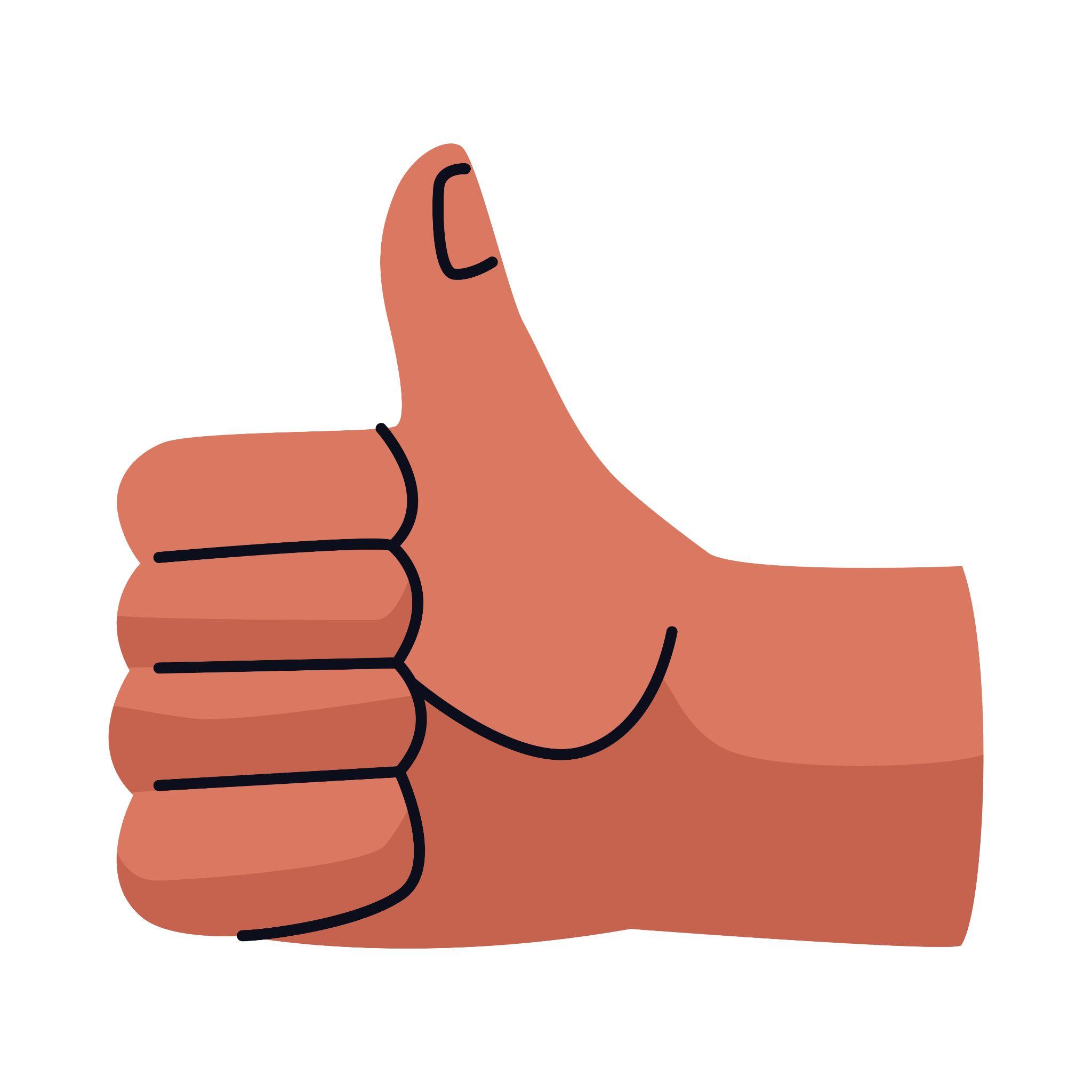 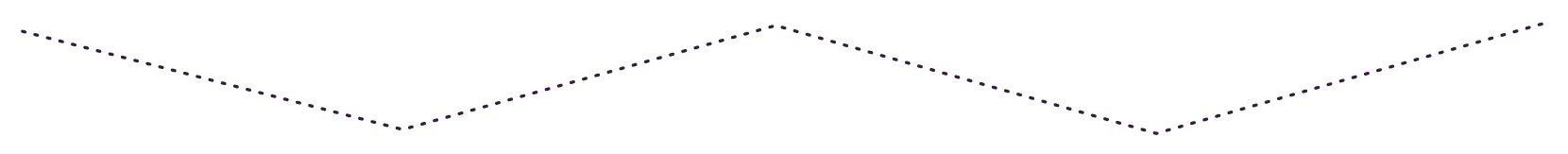 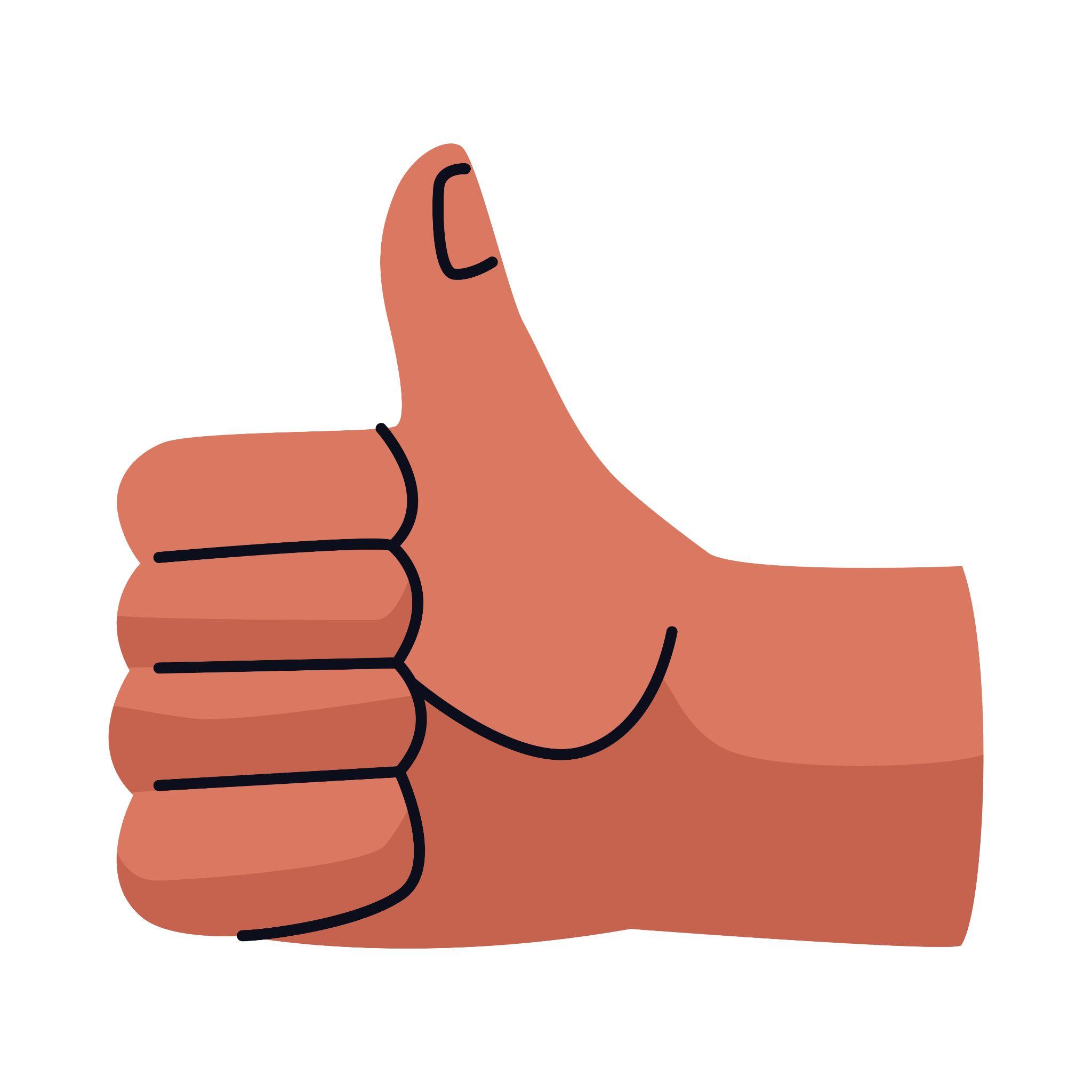 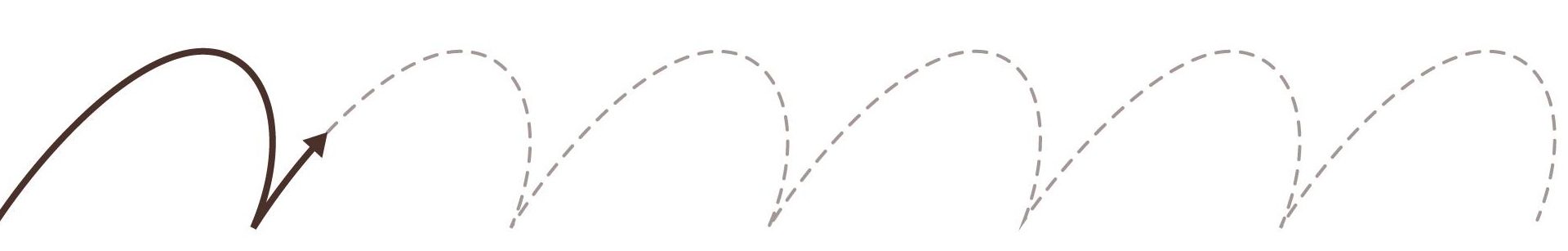 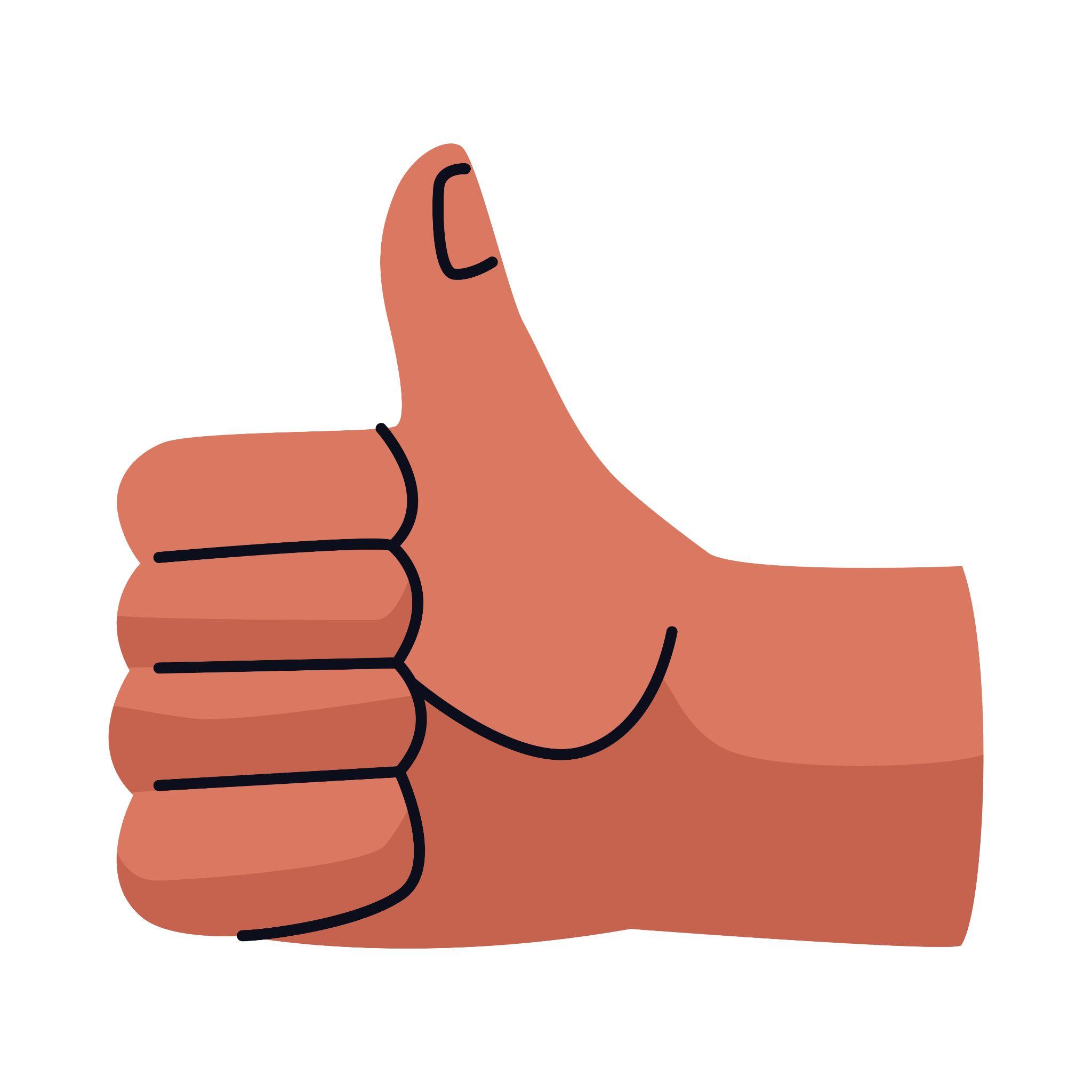 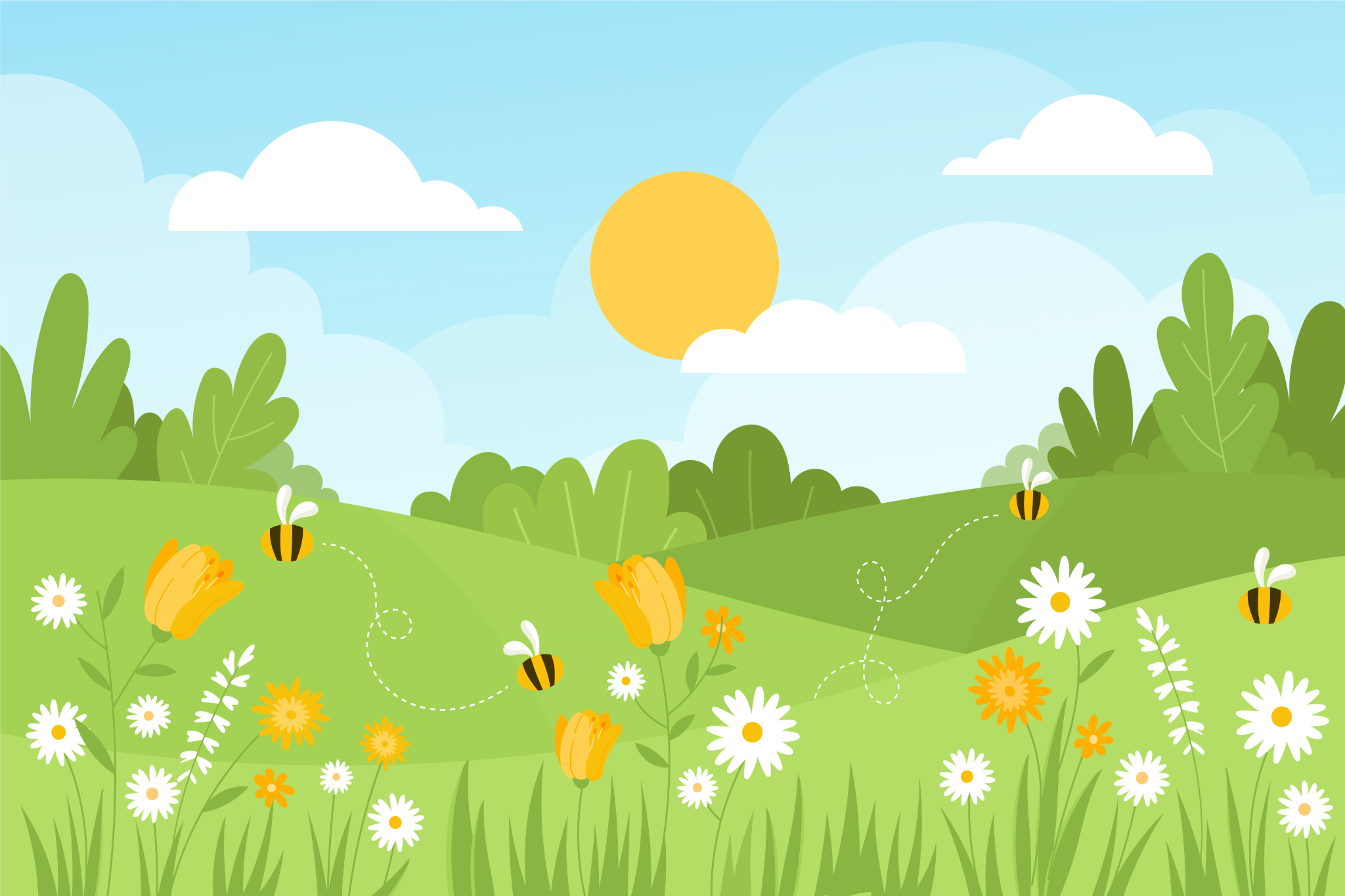 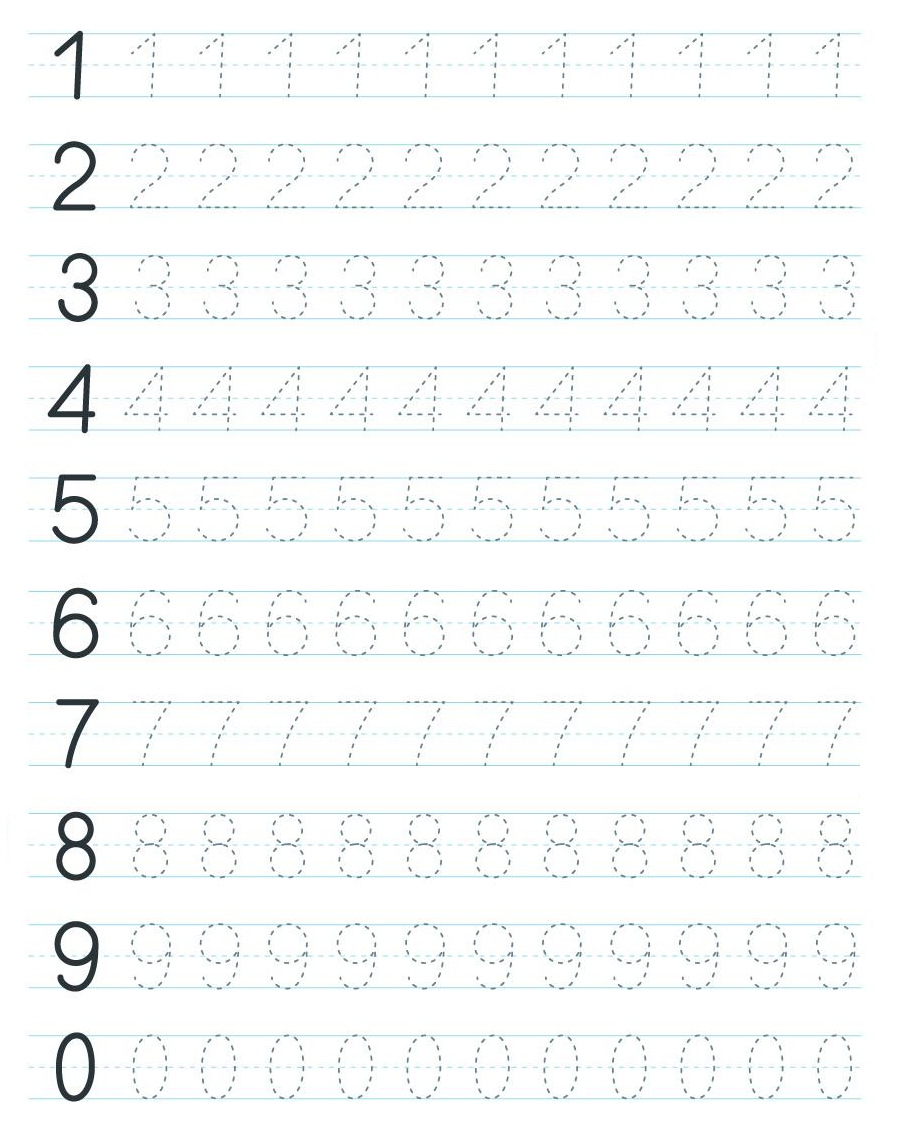 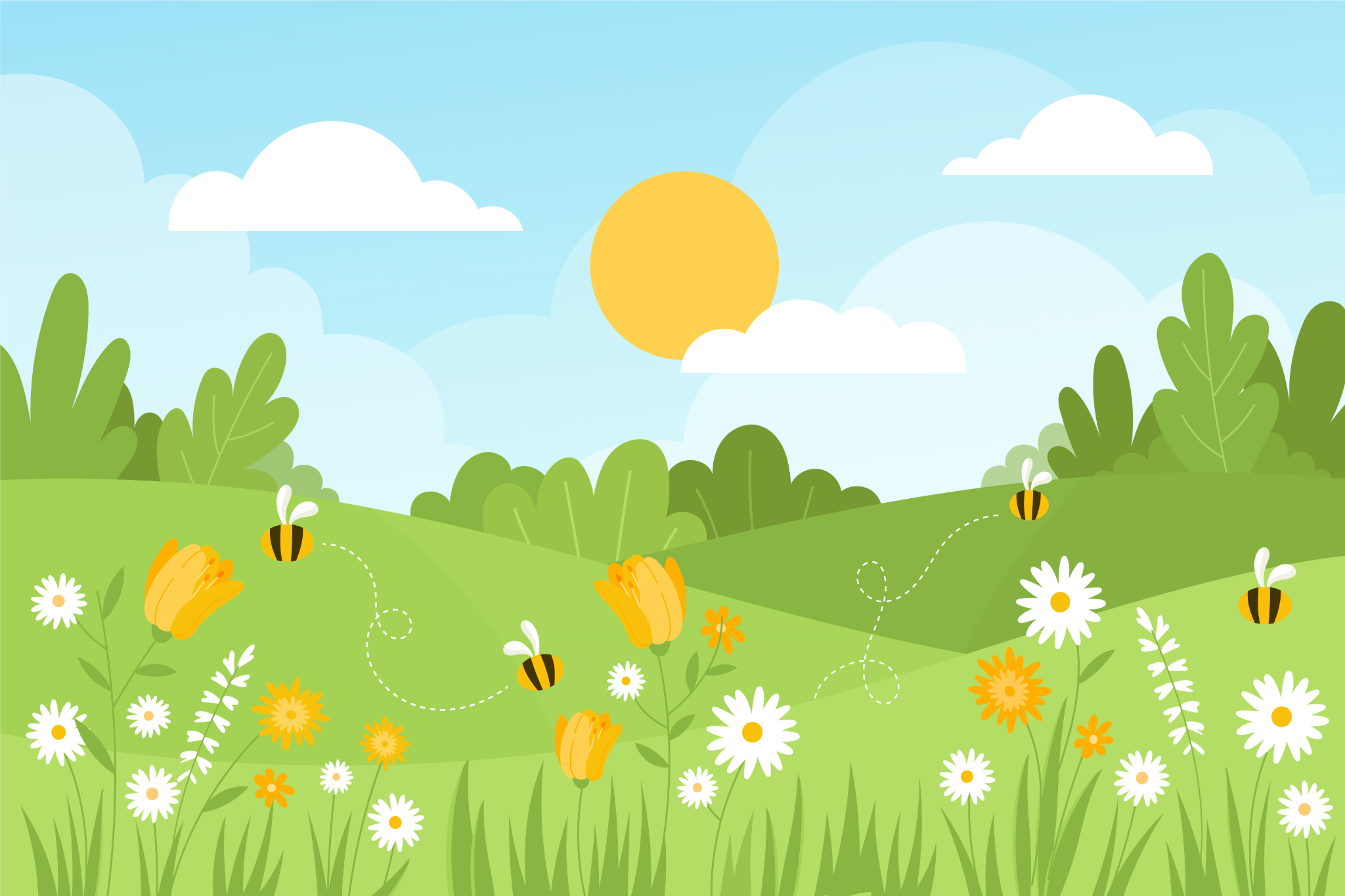 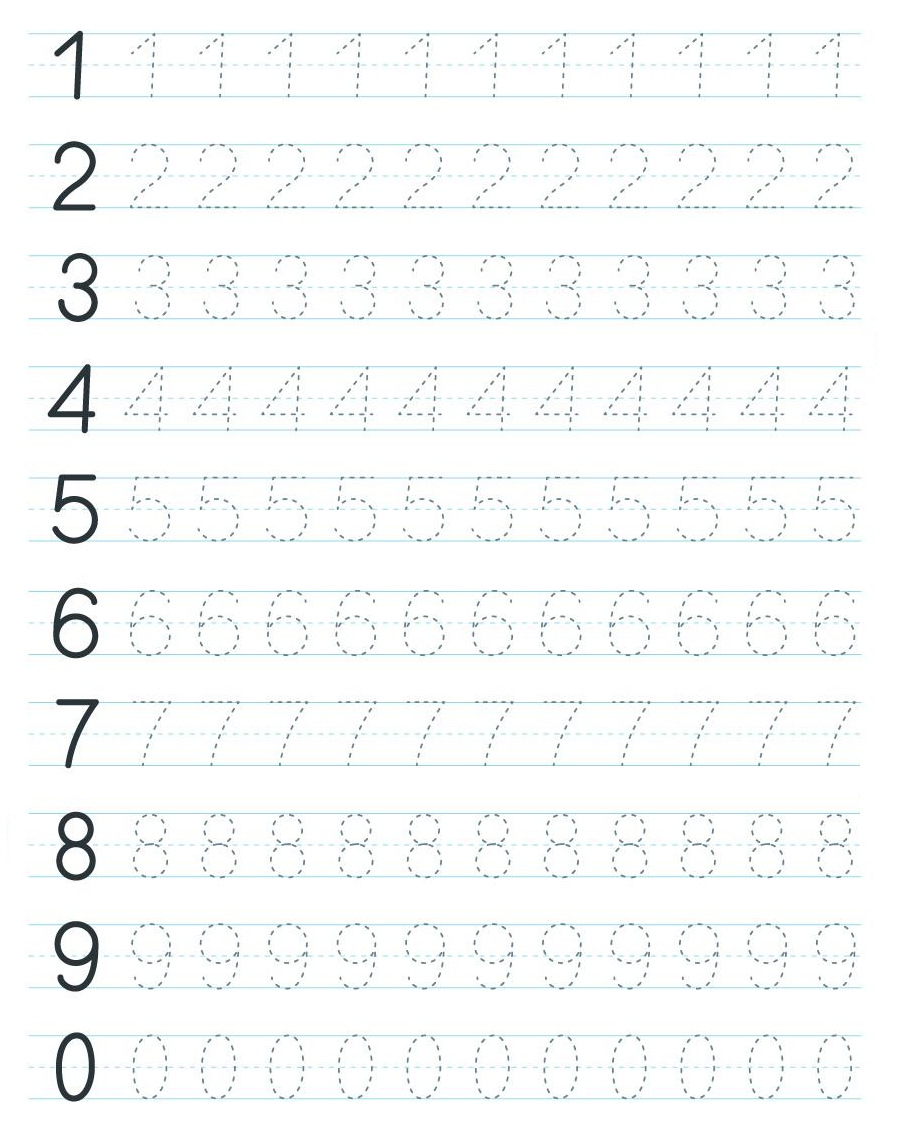